Взрослый как зона ближайшего развития для ребенка
Понятие зона ближайшего развития было введено известным отечественным психологом Львом Семеновичем Выготским.
Уровень актуального развития – это круг задач, которые ребенок в данном возрасте может решать самостоятельно.  помогут взрослые.
Но помимо того, что он уже научился делать, существует еще возможный уровень развития, которого малыш способен достичь, если ему помогут взрослые.
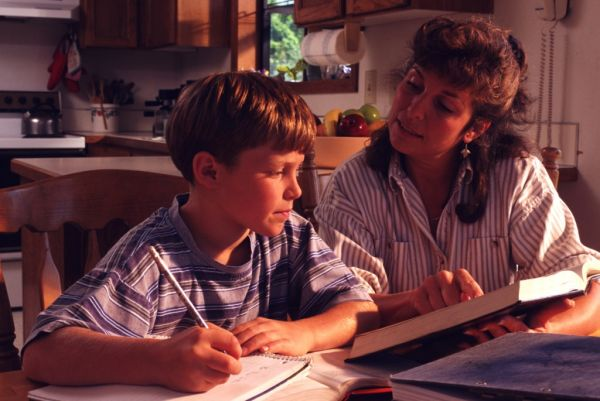 Ребенку необходимо помогать адаптироваться в обществе, усваивать его правила и нормы, развиваться интеллектуально.
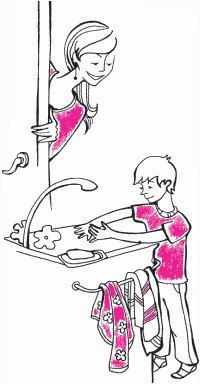 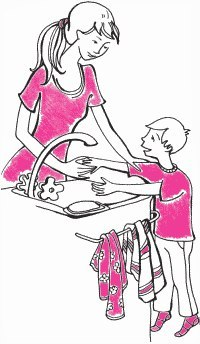 Отечественный психолог Юлии Борисовны Гиппенрейтер.
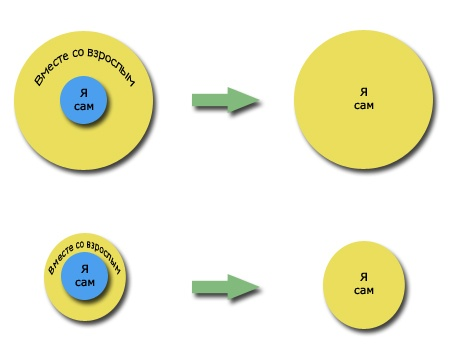 Как считает B.Дубровина, овладение ребенком любой деятельностью возможно только в общении с взрослыми, во взаимодействии с ними и под их постоянным руководством.
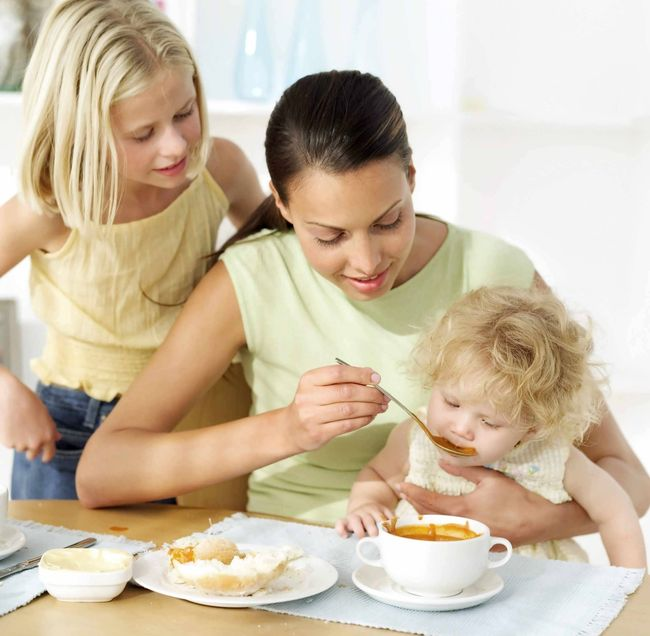 Общение с взрослыми - необходимое условие психического и личностного развития ребенка, его первая социальная потребность. Особенное значение удовлетворение этой потребности имеет в младенческом возрасте, когда ребенок нуждается в заботе и ласке взрослых, в эмоциональном контакте с ними. Эта потребность младенца удовлетворяется в непосредственно-эмоциональном общении с взрослым.
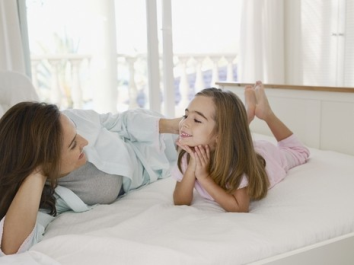 Недостаток такого общения приводит к «эффекту госпитализма» - замедленному эмоциональному развитию ребенка, что тормозит его общее развитие.
Личность ребенка, его интересы, понимание себя, его сознание и самосознание могут возникнуть только в отношениях со взрослыми.
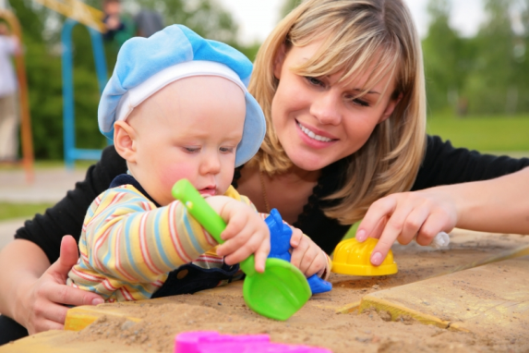 Без любви, внимания и понимания близких взрослых ребенок не может стать полноценным человеком. Такое внимание ребенок может, прежде всего, получить в семье. Семья для ребенка становится первой, с кем он начинает общаться, именно там закладываются основы общения, которые в будущем ребенок будет развивать.
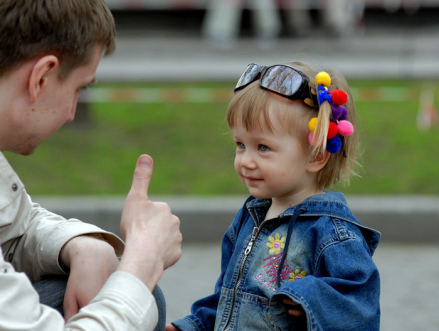 Наиболее сильный и важный источник переживаний дошкольника - его взаимоотношения с другими людьми - взрослыми и детьми. Когда окружающие относятся к ре­бенку ласково, признают его права, проявляют к нему внимание, он испытывает эмоциональное благополучие - чувство уверенности, защищенности.
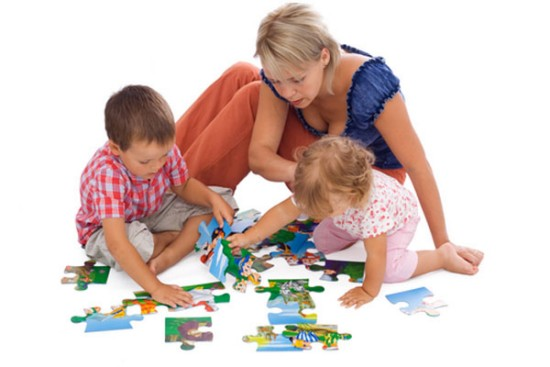 Эмоциональное благополучие спо­собствует нормальному развитию личности ребенка, выработке у него положительных качеств, доброжелательного отношения к дру­гим людям.
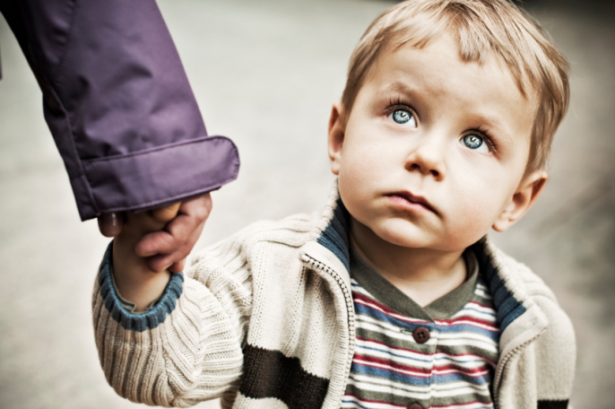